Ather
Soft Things about Hard Things
About Ather
[Speaker Notes: The title is a play on Hard things about Hard things by Ben Horowitz a book which talks about the hard aspects of growing and running a business especially a startup. Great book to know about the not so romantic side of running a business.]
Ather Energy
FOUNDED
2013, IIT Madras
FOUNDERS
Tarun Mehta
Swapnil Jain
FUNDING
$95 Million 
Hero MotoCorp
Tiger GlobalSachin & Binny Bansal (founders of FlipKart)
EMPLOYEES
850+
PRODUCT PORTFOLIO
Fast intelligent electric scooters & EV charging network
MARKETS
BengaluruChennaiHyderabadPuneMumbaiDelhi NCRAhmedabadKolkataKochiCoimbatore
PATENTS PORTFOLIO
244
115

115

113

109
Indian Patent Applications
International Patent Applications Filed
Indian Design Registrations
International Design Patents
Indian Trademarks
Pioneering the effort
Designed and built from scratch
Changing the image of electric vehicles in India
Consumer centric ownership experience
Every component built to fit the needs of a consumer
Product Portfolio
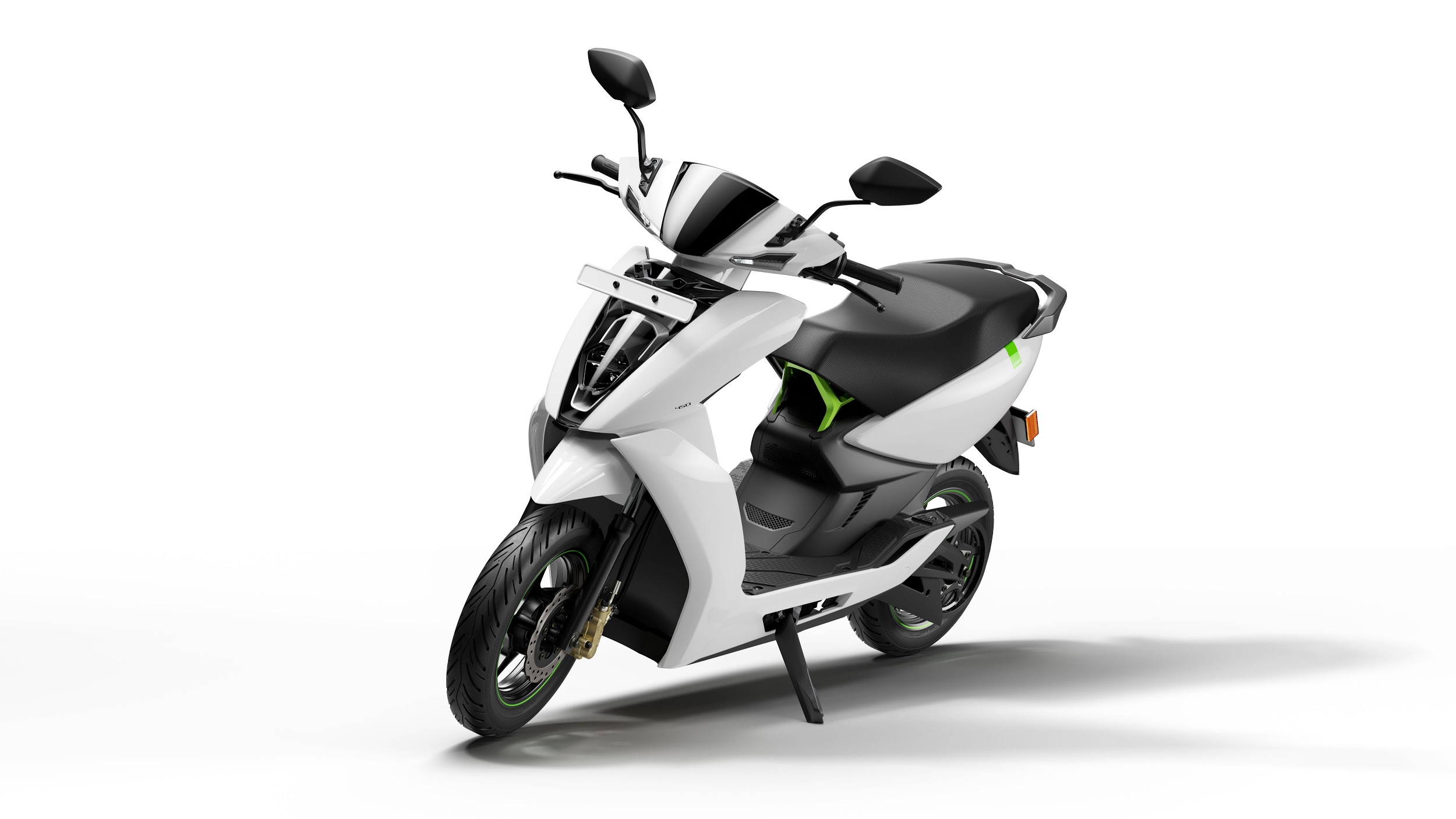 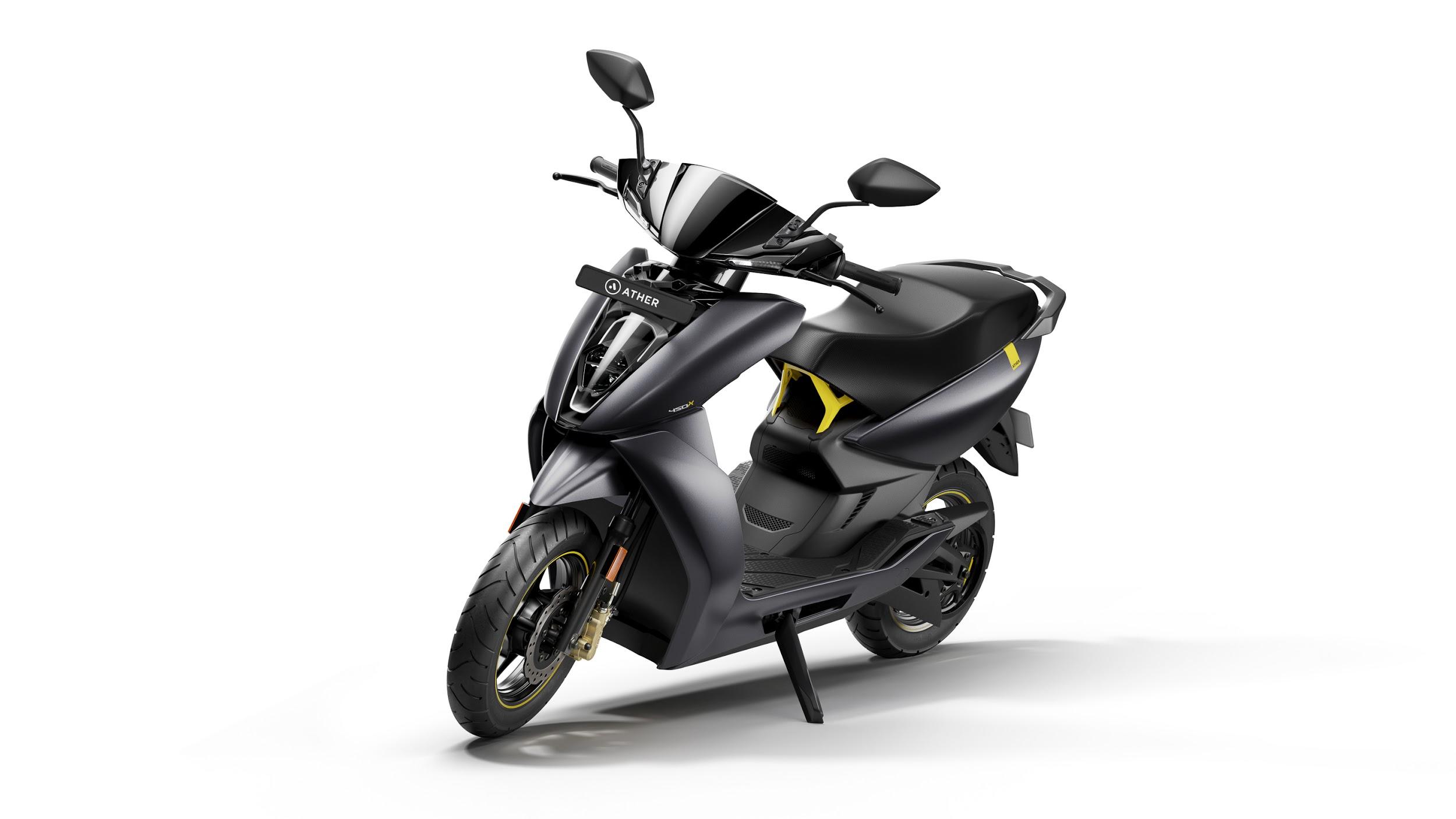 Ather 450
Ather 450X
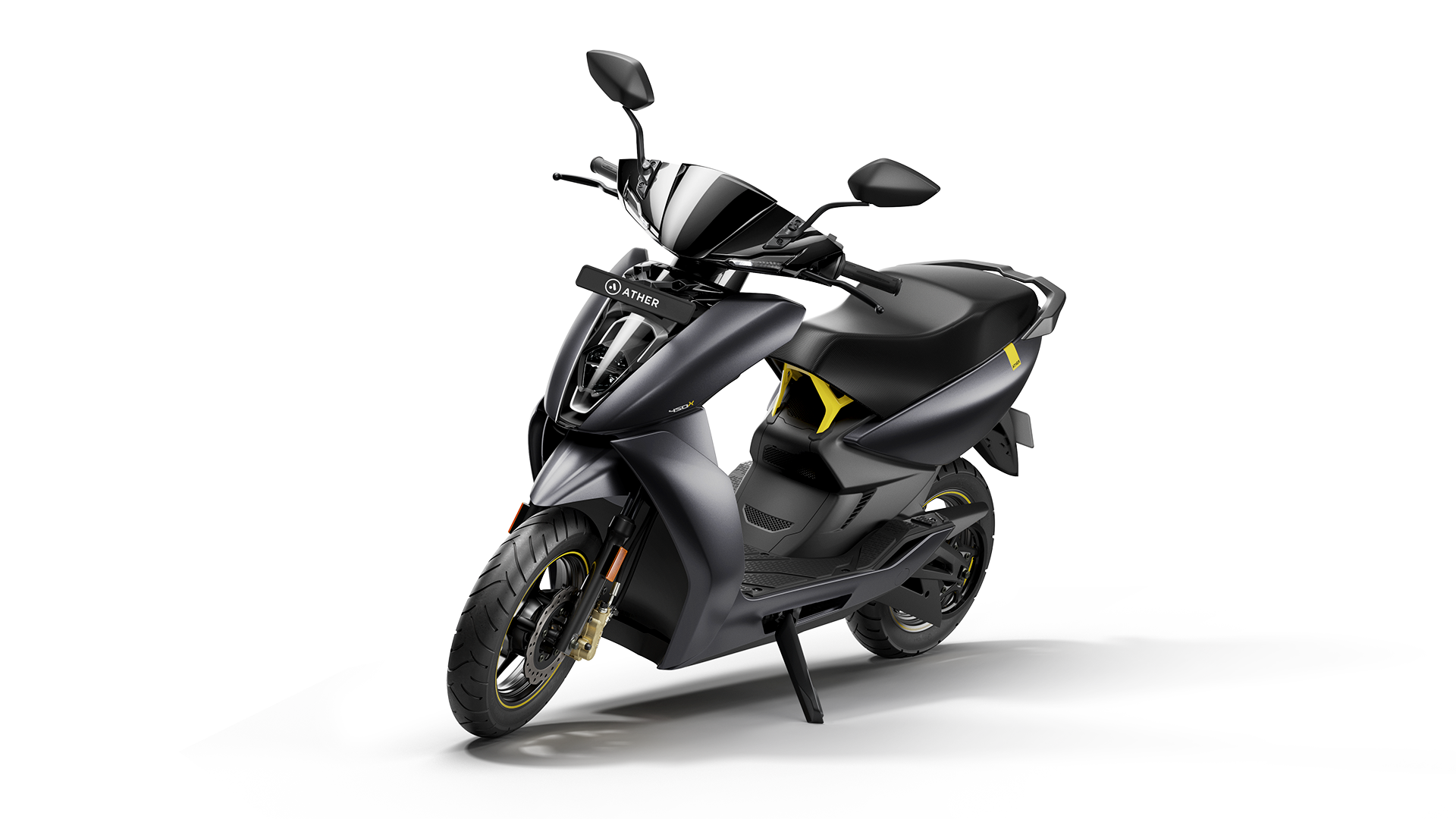 Ather 450X
3.3 sec
0-40 kmph
80 kmph
Top Speed
4G
Connectivity
Bluetooth
Connectivity
85 km
True Range
7”
Touchscreen Dashboard
116
Projected IDC Range
On-board Navigation
Over-The-Air
Upgrades
21º
Gradeability
Parking Assist
Electronics inside Ather
Connectivity module
Dashboard with 7” touchscreen display

Power modules
DC/DC convertor, Motor controller, Charger

Digital modules
BMS, Peripheral control node, Charging Infra

Lighting modules
LED lights
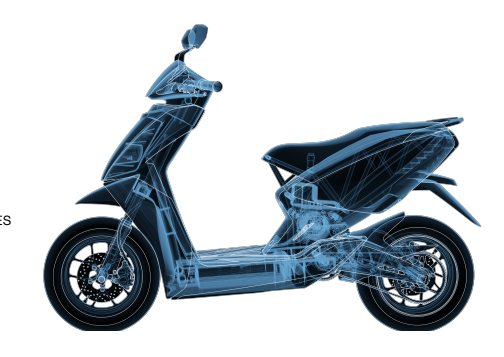 Future of EV’s
Future of EV’s
SoCs specifically designed for Automotive applications 
Components to support Power efficiency, extreme ambient performance & size 

Cheaper and faster ways of communication
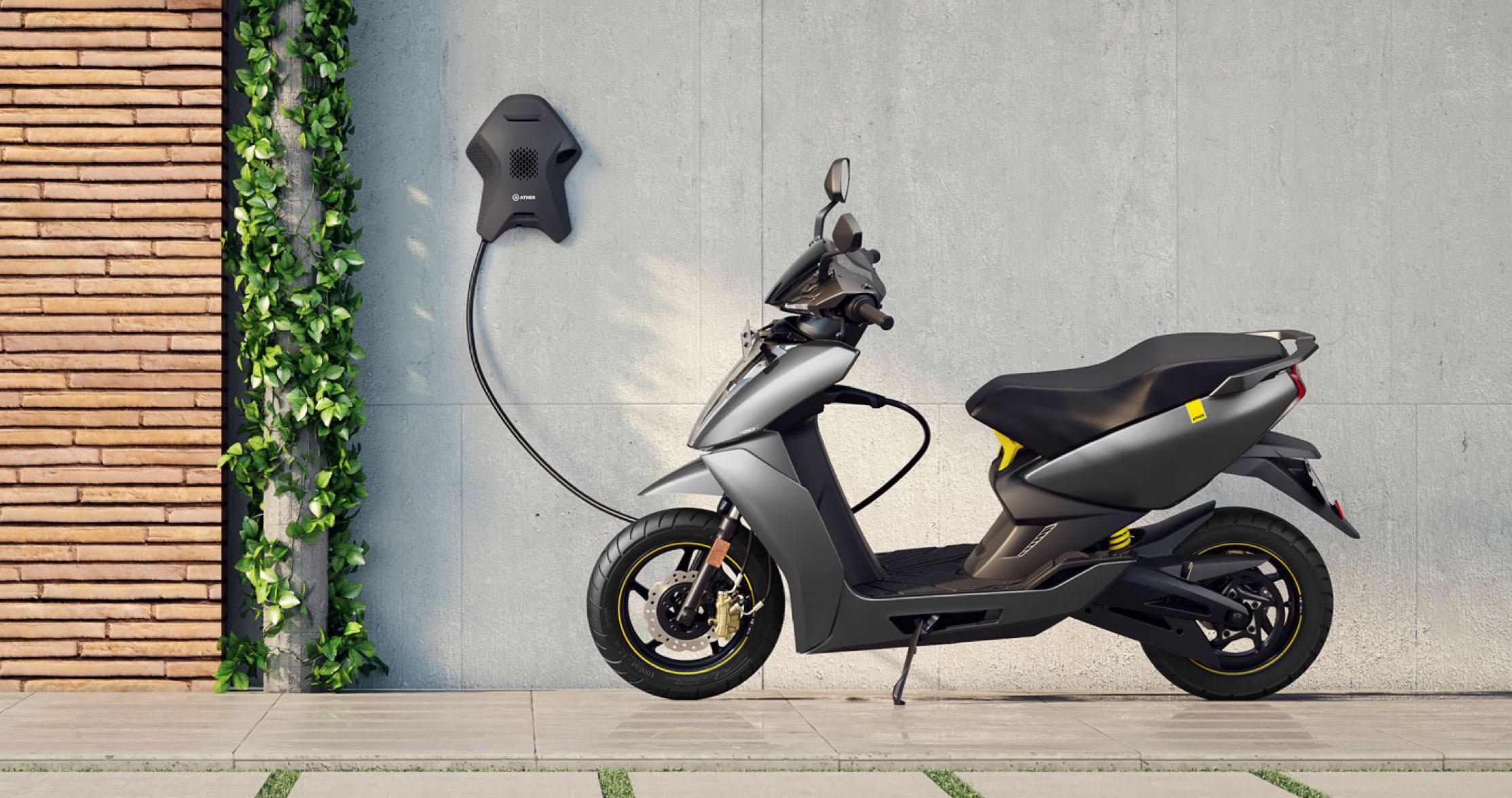 [Speaker Notes: The need for SoCs which are specifically intended for Automotive applications will become critical drivers to reduce cost and speed up product development
Power efficiency, extreme ambient performance and size will become the most sought out requirements 
Cheaper and faster way of communication within the vehicle will be critical for smart vehicles which would demand need for newer communication standards]
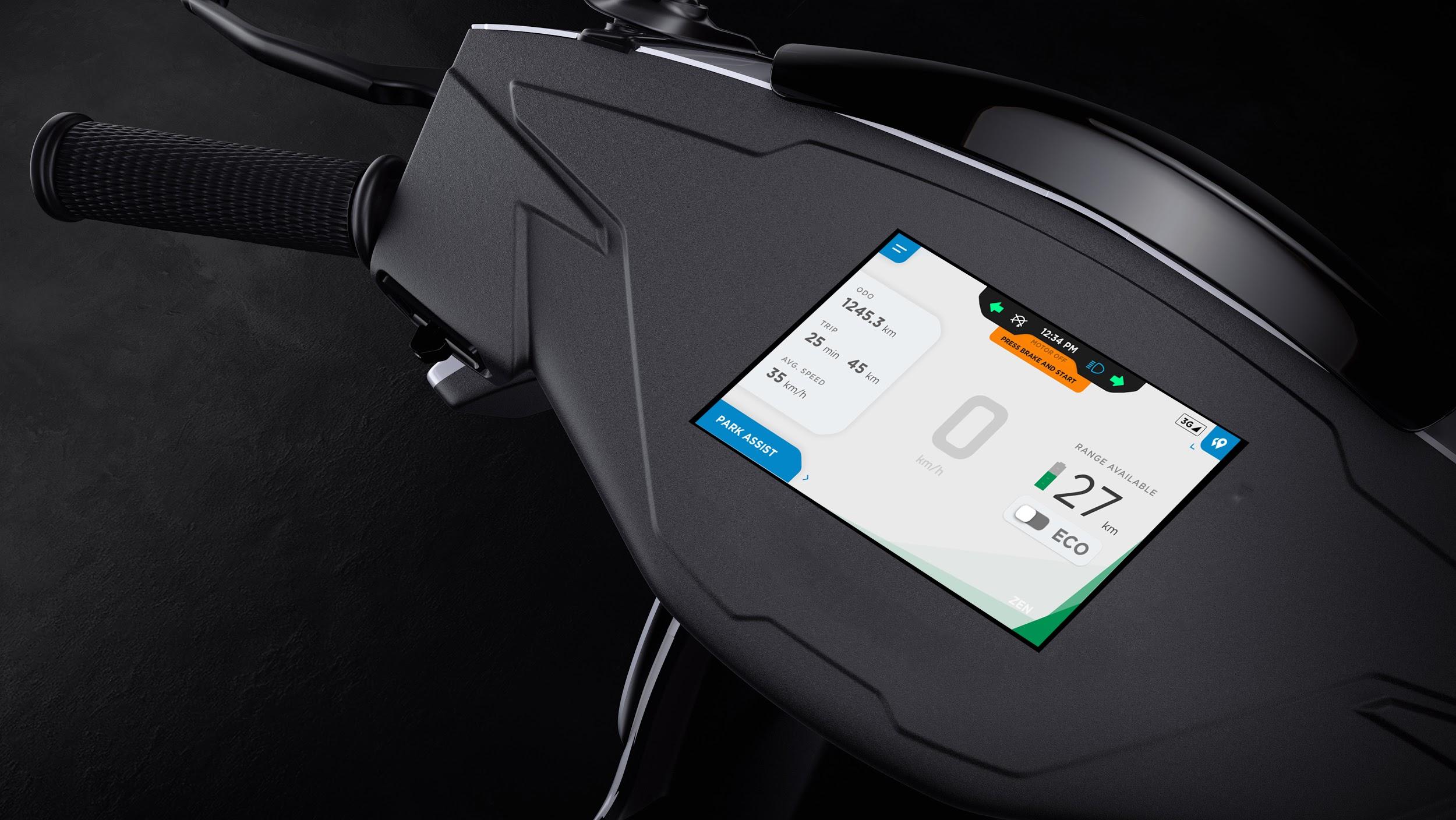 Enabled by intelligence
Connected & Intelligent
7” interactive touchscreen dashboard
On-board Navigation
Over-the-air updates
Connected to mobile app
Remote diagnostics
Connected charging experience
All systems connected
Connected & Intelligent
Connectivity Highlights
Purpose

To enable transmission of data between the vehicle and the cloud and the capability to manage OTA
Key Features
Edge Connectivity
Transmission of data
Local storage to mitigate for network disturbances
OTA Updates
Enables capability to send OTA packages
Creates ability to rollback to previous versions
Allows controlled testing of updates
Connected & Intelligent
Connected Ecosystem
Connect
Control
Analyze
Connect
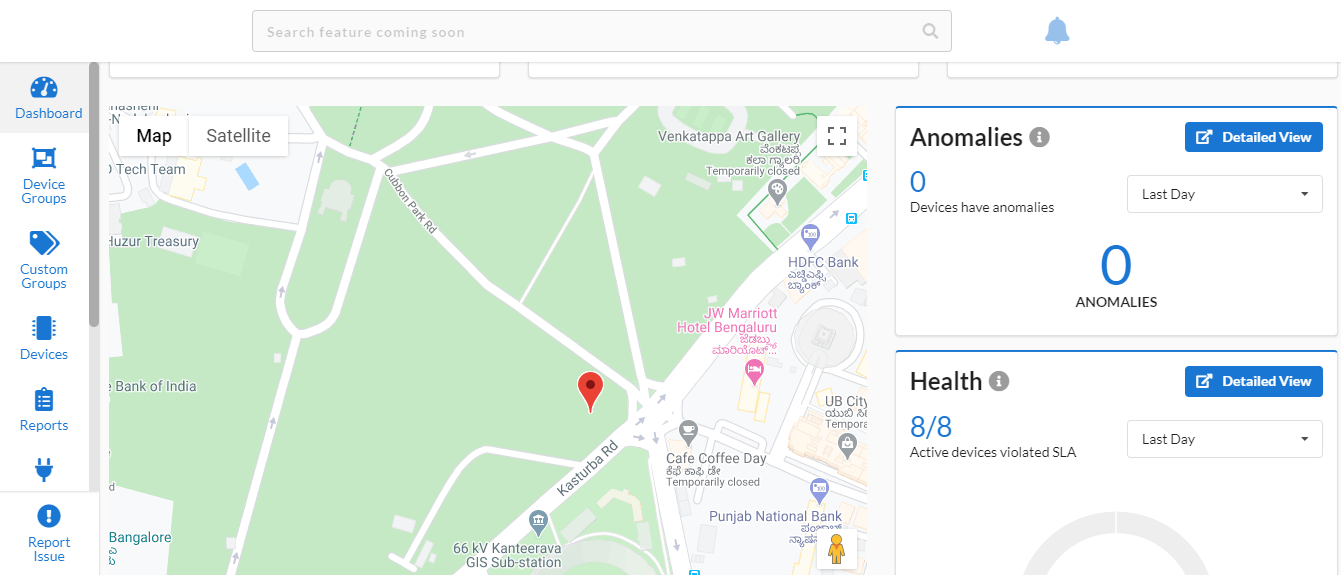 Connected & Intelligent
Connected Ecosystem
Connect
Control
Analyze
Control
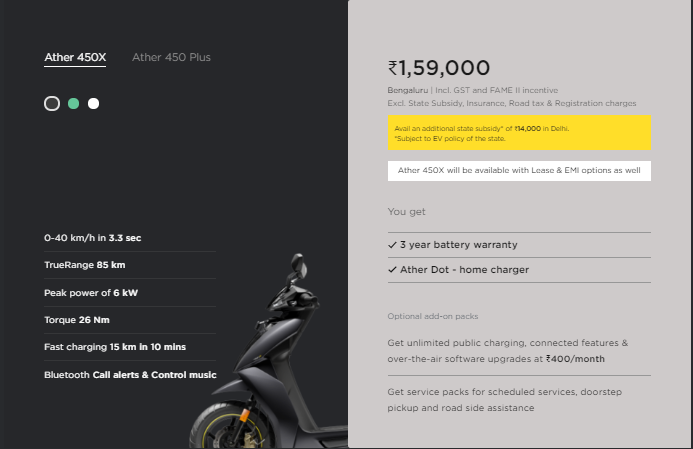 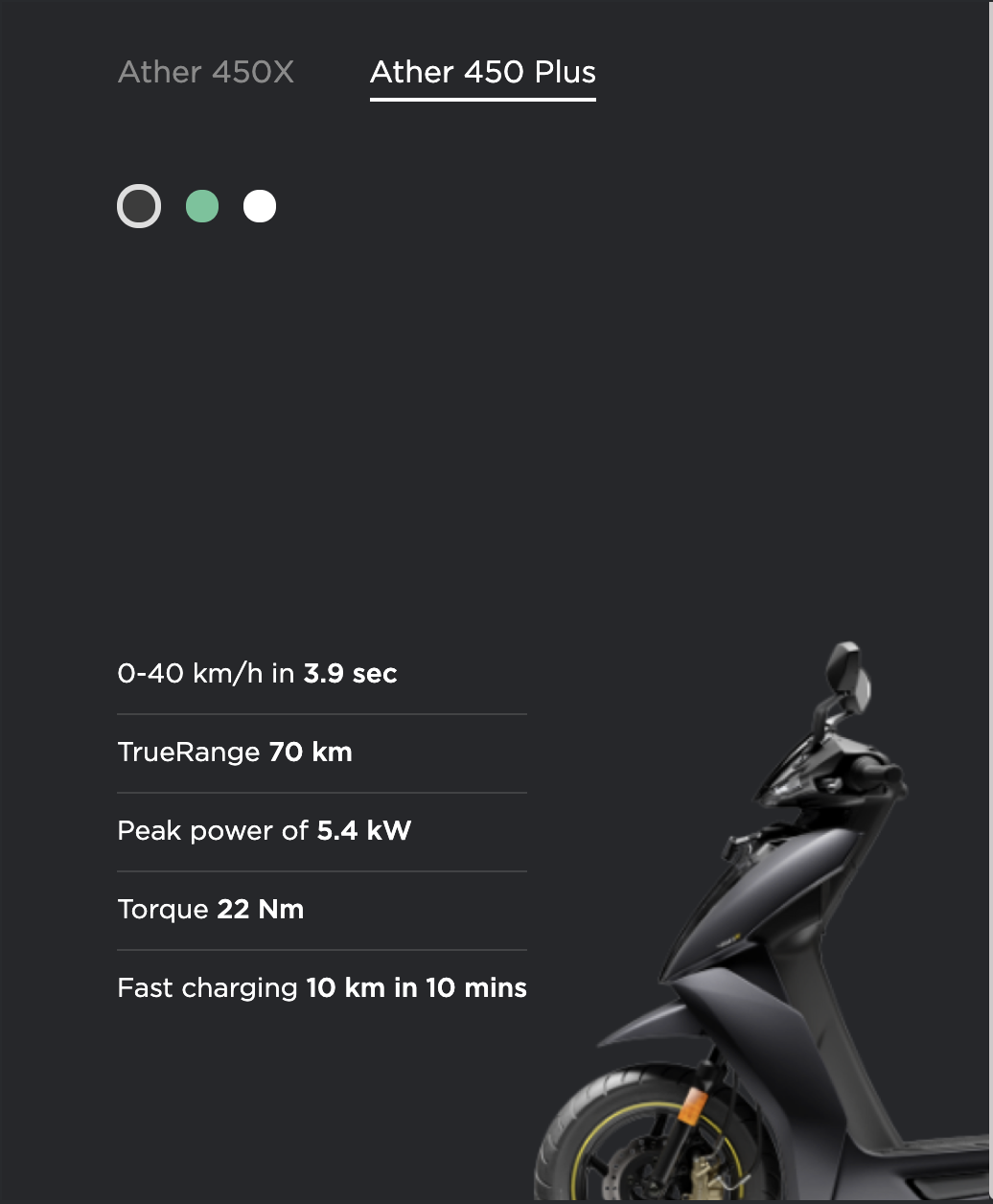 Connected & Intelligent
Connected Ecosystem
Connect
Control
Analyze
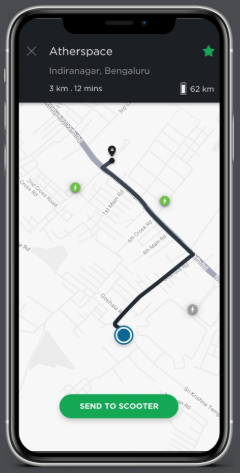 Analyze
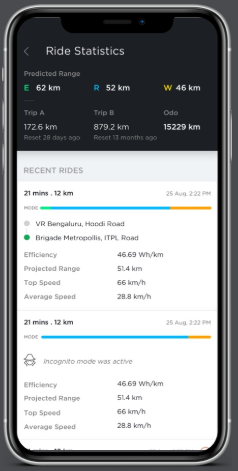 Key Technologies
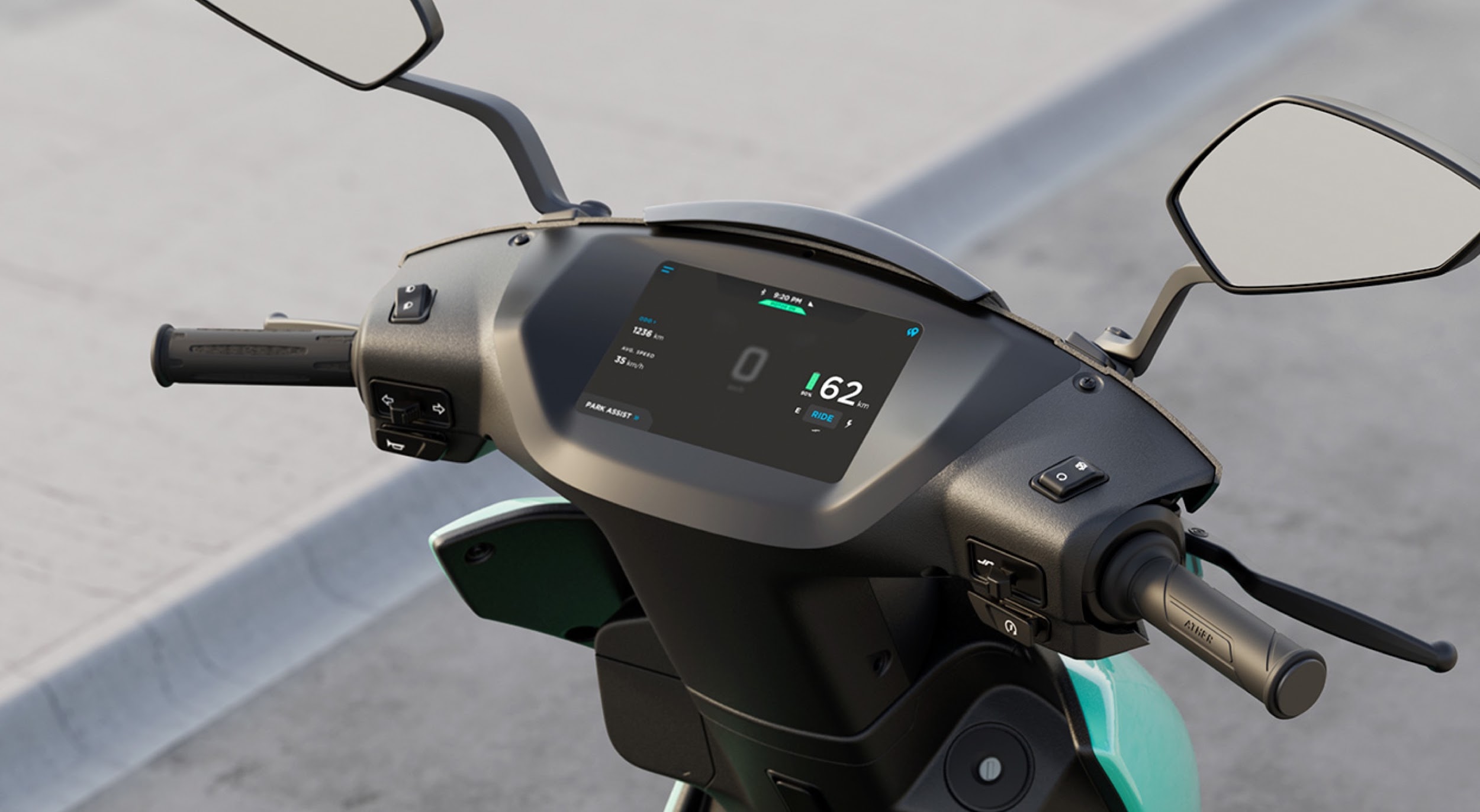 Key Technologies
Serverless Architecture
Functional Programming
AI/ML
Internet of Things
OTA
Progressive Web Apps
MQTT
Data Lake Architecture